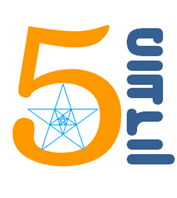 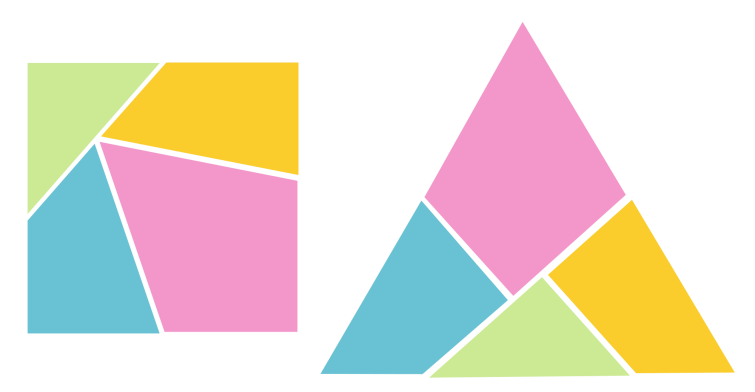 יחס בין שטחים לא דומים
אורלי רוזייב
שמרית יוליס
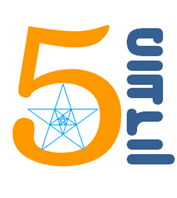 יחס בין שטחים לא דומים
מטרה:
נחקור ונגלה עקרון לגבי:
       "שטחי משולשים בין ישרים מקבילים"
נדון בשאלה:האם כדאי ללמד את העקרון באופן מרוכז ומעמיק?
נציץ לשיעור מוסרט בפרוייקט עדשה
נחשף לחומרים של מרכז המורים
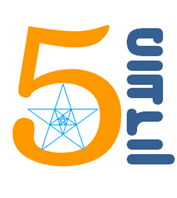 שינוי צורה ללא שינוי שטח
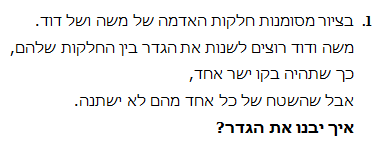 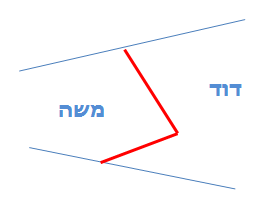 התרגילים מסרטון בתוכנית עדש''ה http://adasha.weizmann.ac.il/"שינוי צורה ללא שינוי שטח" מר יושידה
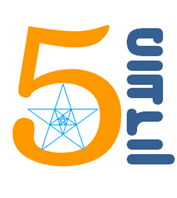 שינוי צורה ללא שינוי שטח
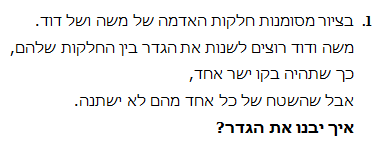 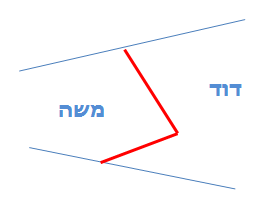 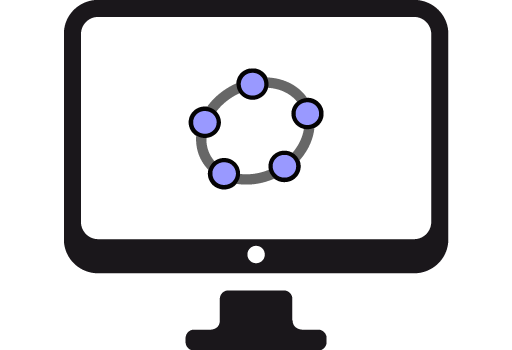 היעזרו ביישומון לחקור את שלבי הפתרון
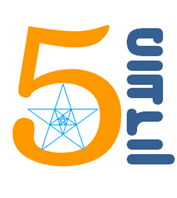 פתרון 1
נעביר ישר המקביל לAC  דרך נקודה B.
שטח משולש ABC שווה לשטח משולש ACD.
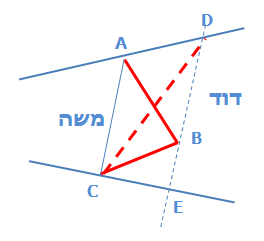 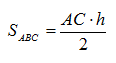 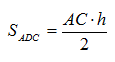 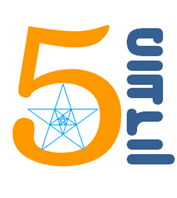 שינוי צורה ללא שינוי שטח
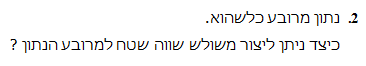 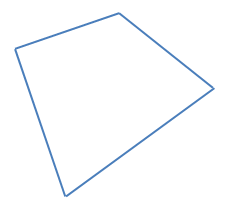 התרגילים מסרטון בתוכנית עדש''ה http://adasha.weizmann.ac.il/"שינוי צורה ללא שינוי שטח" מר יושידה
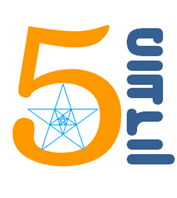 פתרון 2
נעביר אלכסון BD  וישר המקביל ל-BD דרך נקודה A.
שטח משולש EDB שווה לשטח משולש ADB.
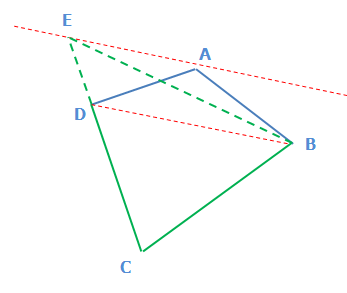 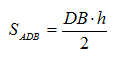 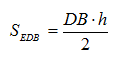 פעילויות נוספות לתלמידים
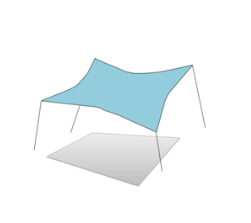 יום מעשים טובים , פיצוח מאת מרכז המורים
השטח על פי אוקלידס אוגדן למדריך, המרכז הארצי למורים למתמטיקה
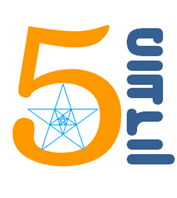 שאלות לדיון
על איזה עיקרון מתבססים פתרונות התרגילים?
האם כדאי ללמד את העיקרון כנושא?
האם מכירים תרגילים המתבססים על אותו עיקרון?
רקע ושאלות נוספות – השטח על פי אוקלידס            אוגדן למדריך, המרכז הארצי למורים למתמטיקה
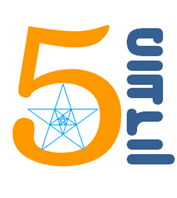 מסקנה
שני משולשים החסומים בין שני מקבילים ובעלי צלע משותפת שווים בשטחם.
משפט 37 בספר היסודות של אוקלידס
מתוך האוגדן למדריך
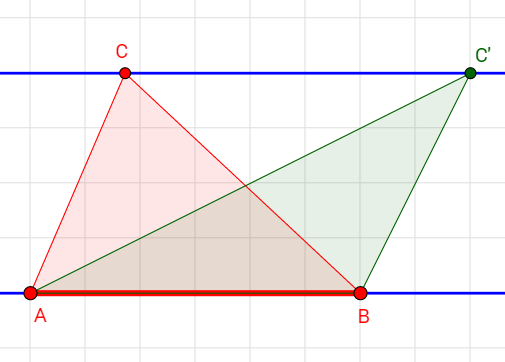 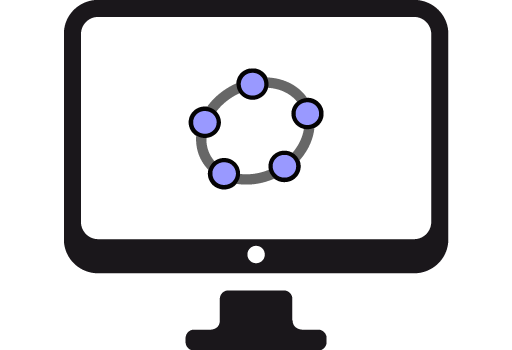 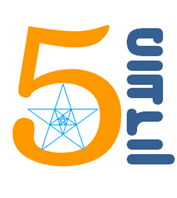 יחס שטחים
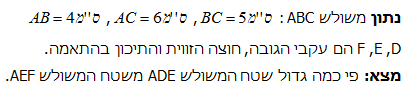 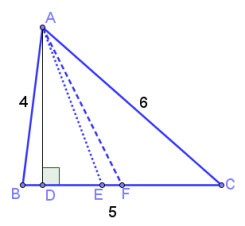 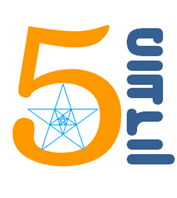 הצעה פתרון
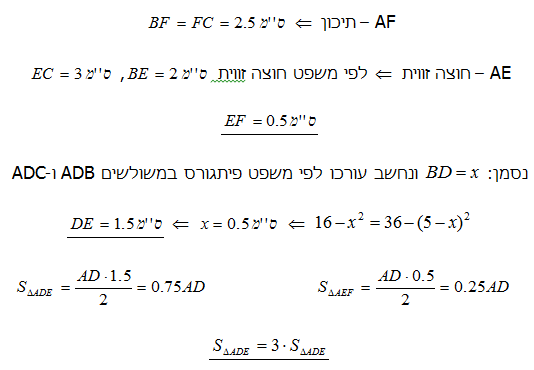 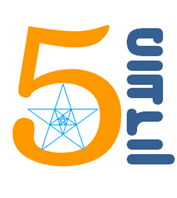 יחס שטחים
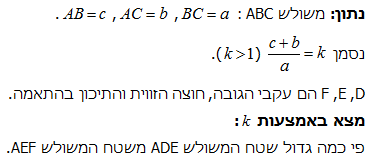 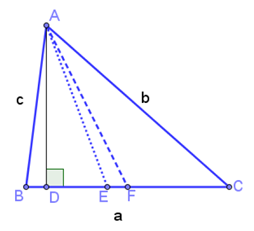 התרגיל ממאמר של אבי סיגלר ושולמית אליקןחקירה מונחית המולידה הפתעות והרכבת שאלות על-ידי תלמידים 
(על"ה 46 תשע"ב, 2012)
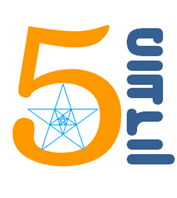 הצעה פתרון
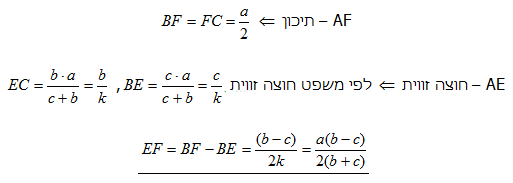 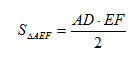 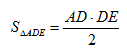 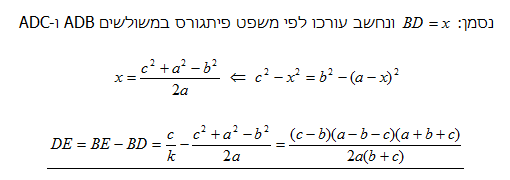 הצעה פתרון
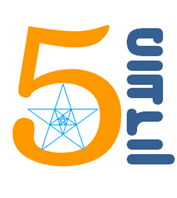 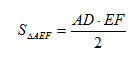 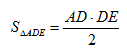 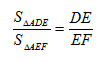 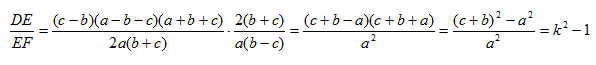 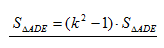 נציץ בשיעור...
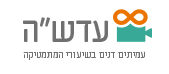 בפרויקט עדש”ה (עמיתים דנים בשיעורי המתמטיקה) של מכון ויצמן למדע, בתמיכת קרן טראמפ, בנו מאגר של שיעורי מתמטיקה מוסרטים בנושאים שונים.
המטרה לאפשר למורי המתמטיקה בישראל להיחשף לפרקטיקות הוראה של עמיתים מהארץ ומהעולם. הצפייה בשיעורי מתמטיקה מוסרטים וניתוחם באמצעות החומרים הנלווים שפותחו סביבם, מספקים העשרה והעמקה של ידע מתמטי להוראה ומזמנים כר נרחב לרפלקציה על דרכים שונות להוראת המתמטיקה.
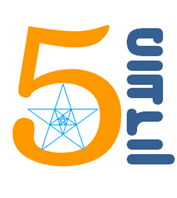 צפייה בסירטון
שיעור של שרה קירו"יחסי שטחים במשולשים"
06:00 – 00:00
9:20 – 8:35
35:40 עד הסוף
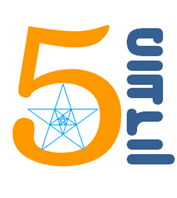 מסקנה
היחס בין שטחי שני משולשים החסומים בין שני מקבילים כך שלכל אחד מהם,  צלע המונחת על אחד הישרים שווה ליחס בין צלעות אלה.
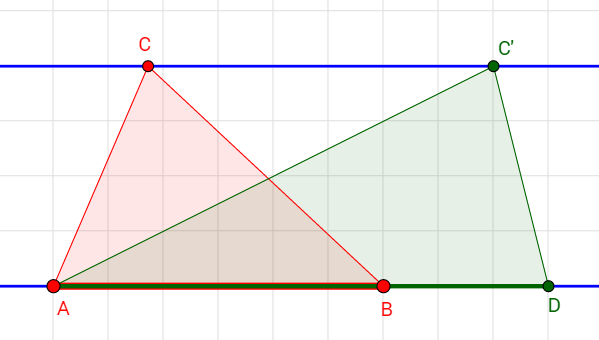 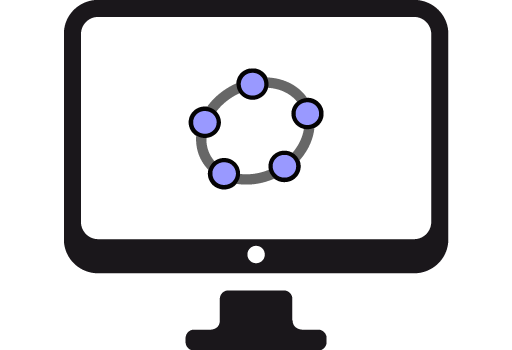 מיון תרגילים
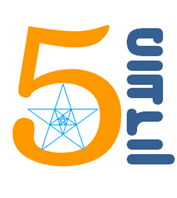 מיון תרגילים
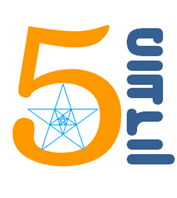 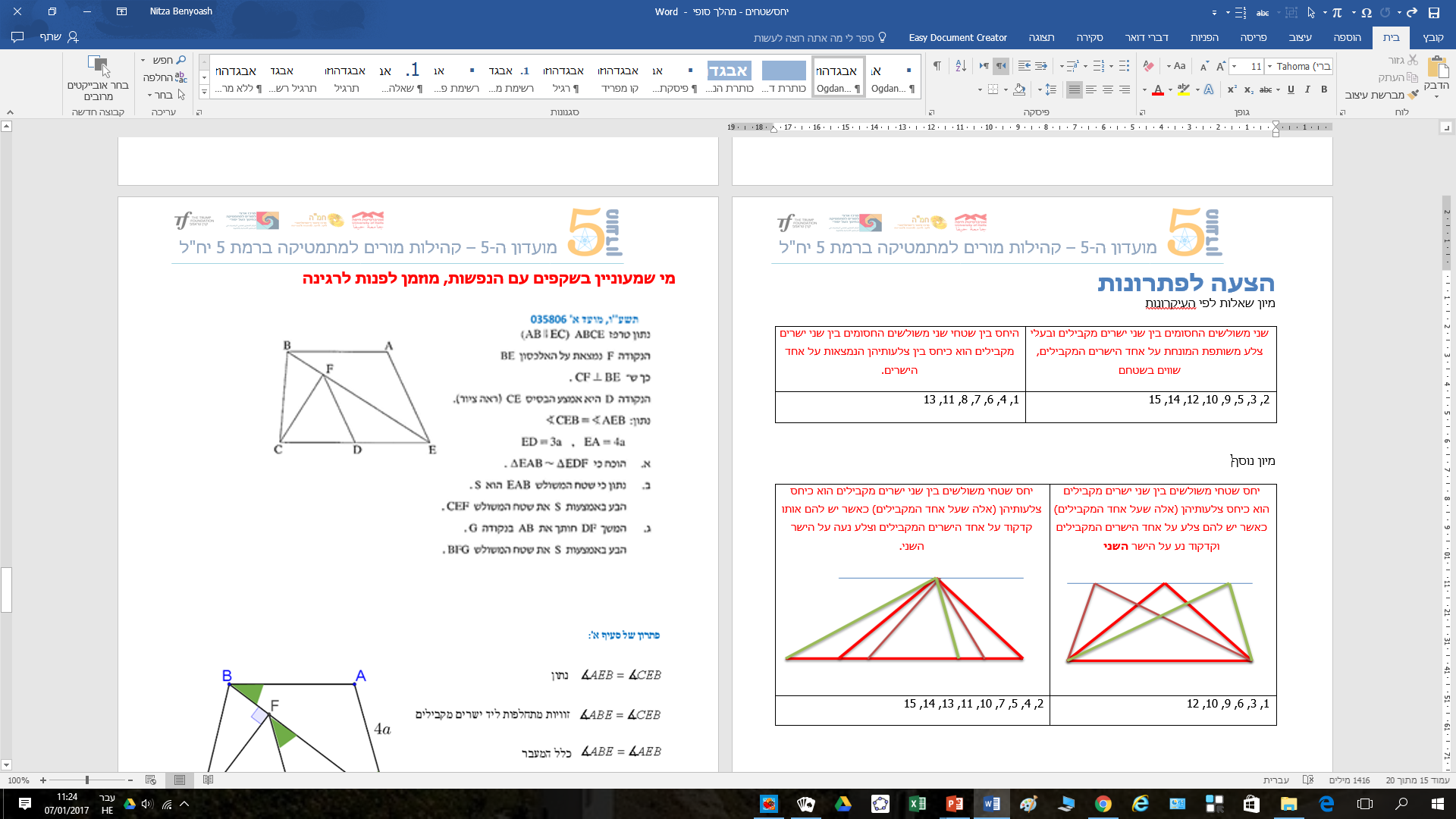 הכרות עם העיקרון והוראתו באופן מרוכז, אמורים לבנות הבנה עמוקה יותר בנושא ולהקל בזיהוי העיקרון בפתרון תרגילים שונים בנושא חישוב שטחים
בעייה עם מגוון פתרונות
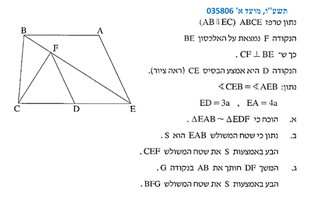 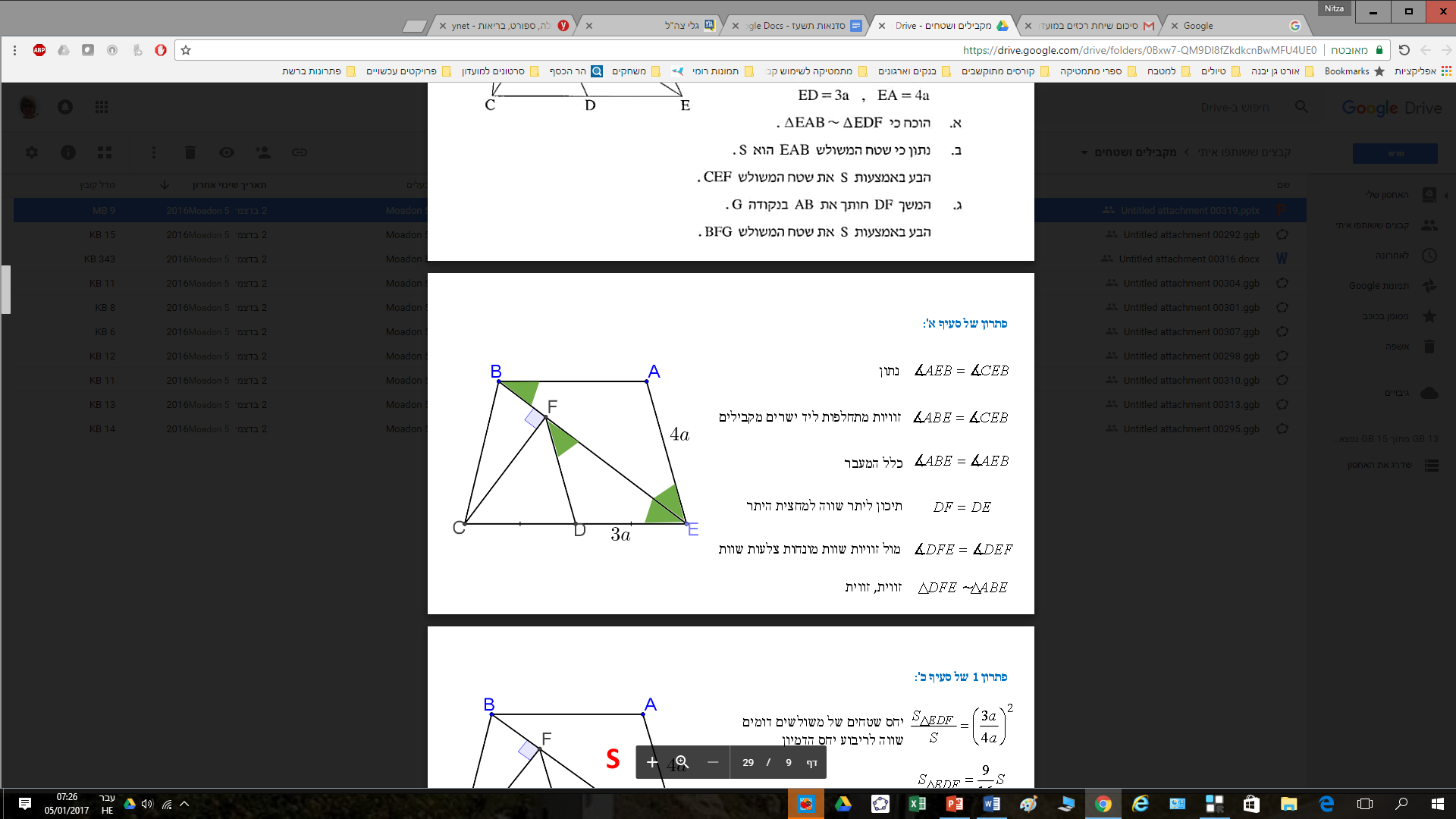 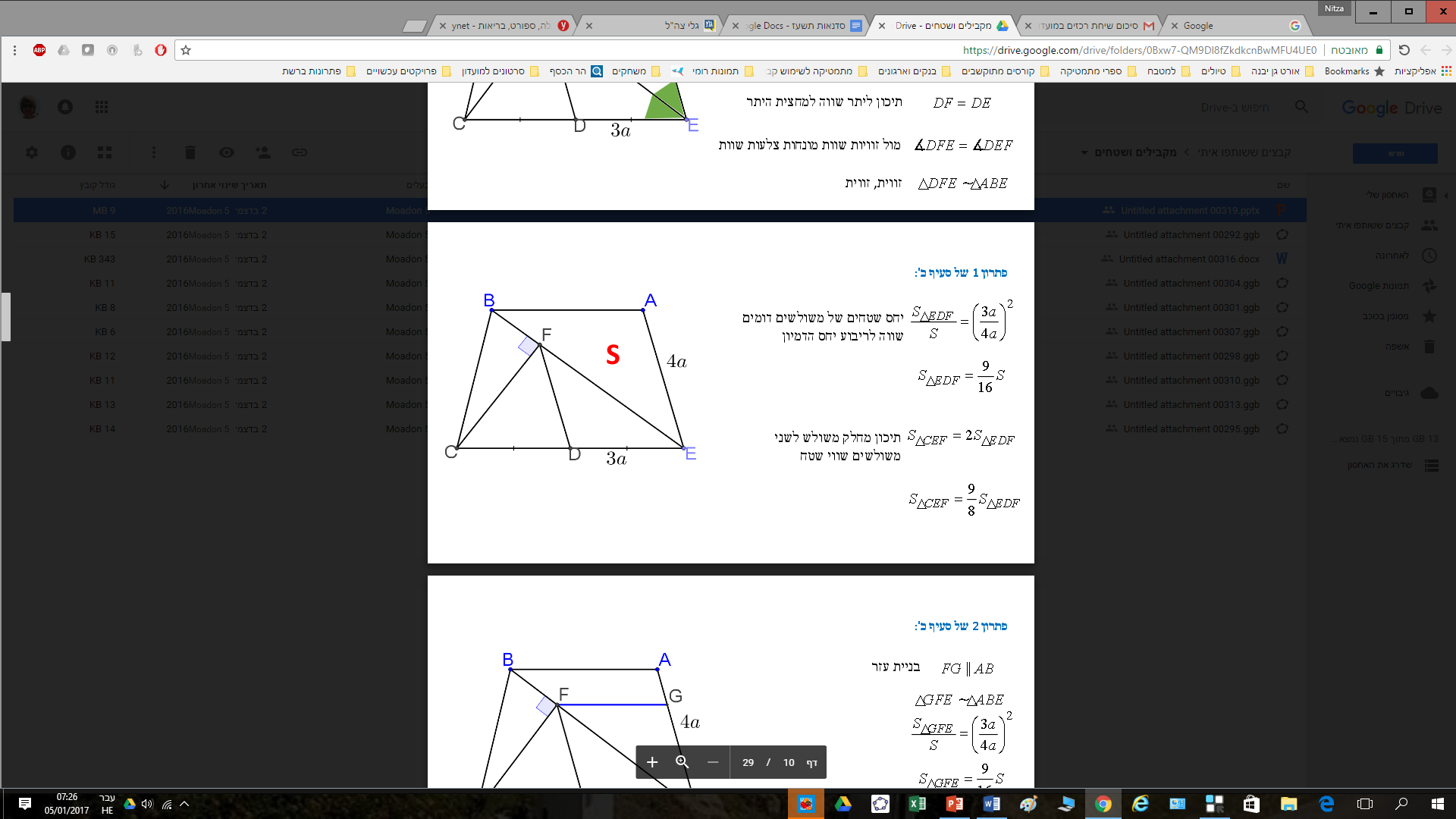 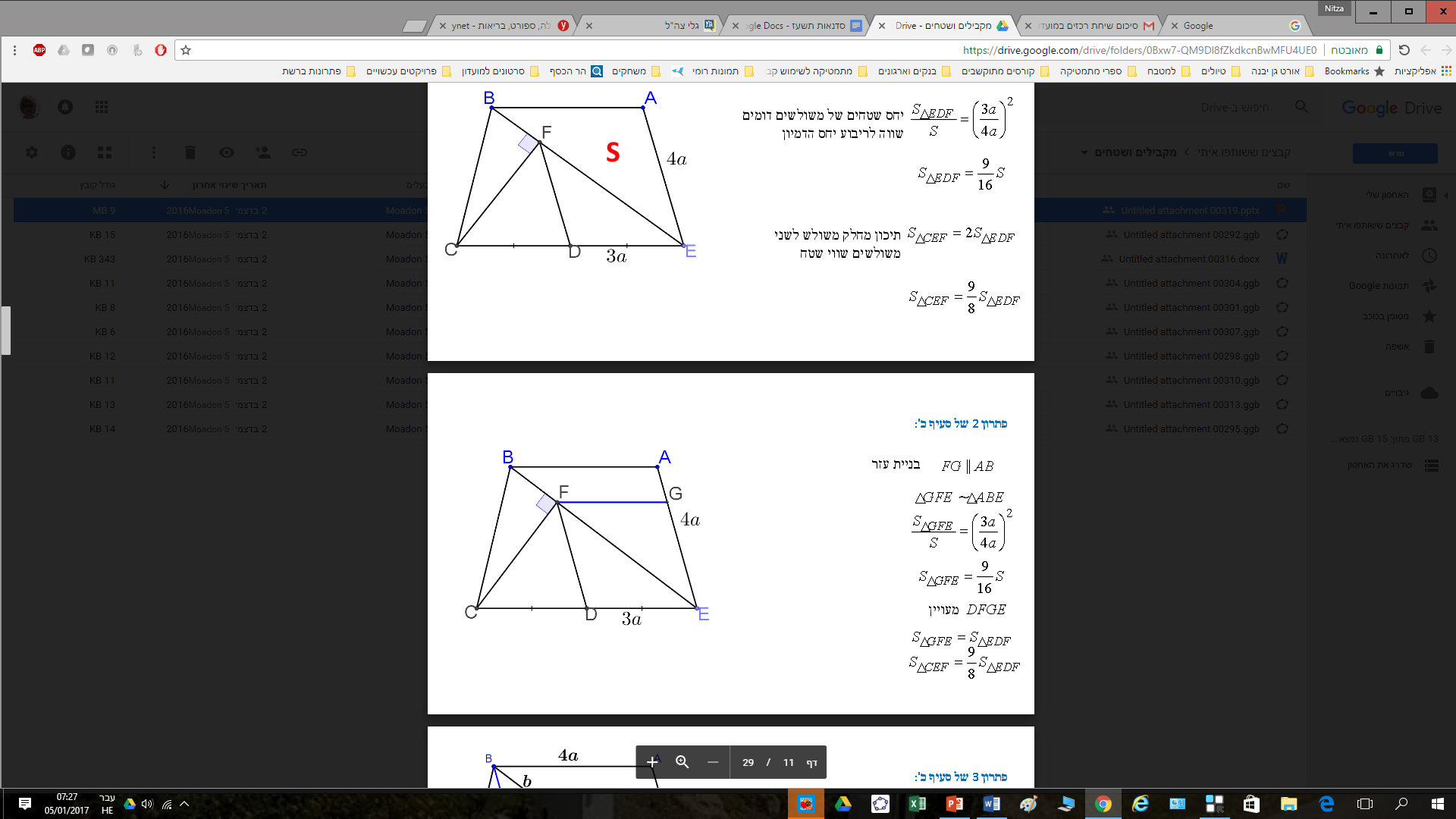 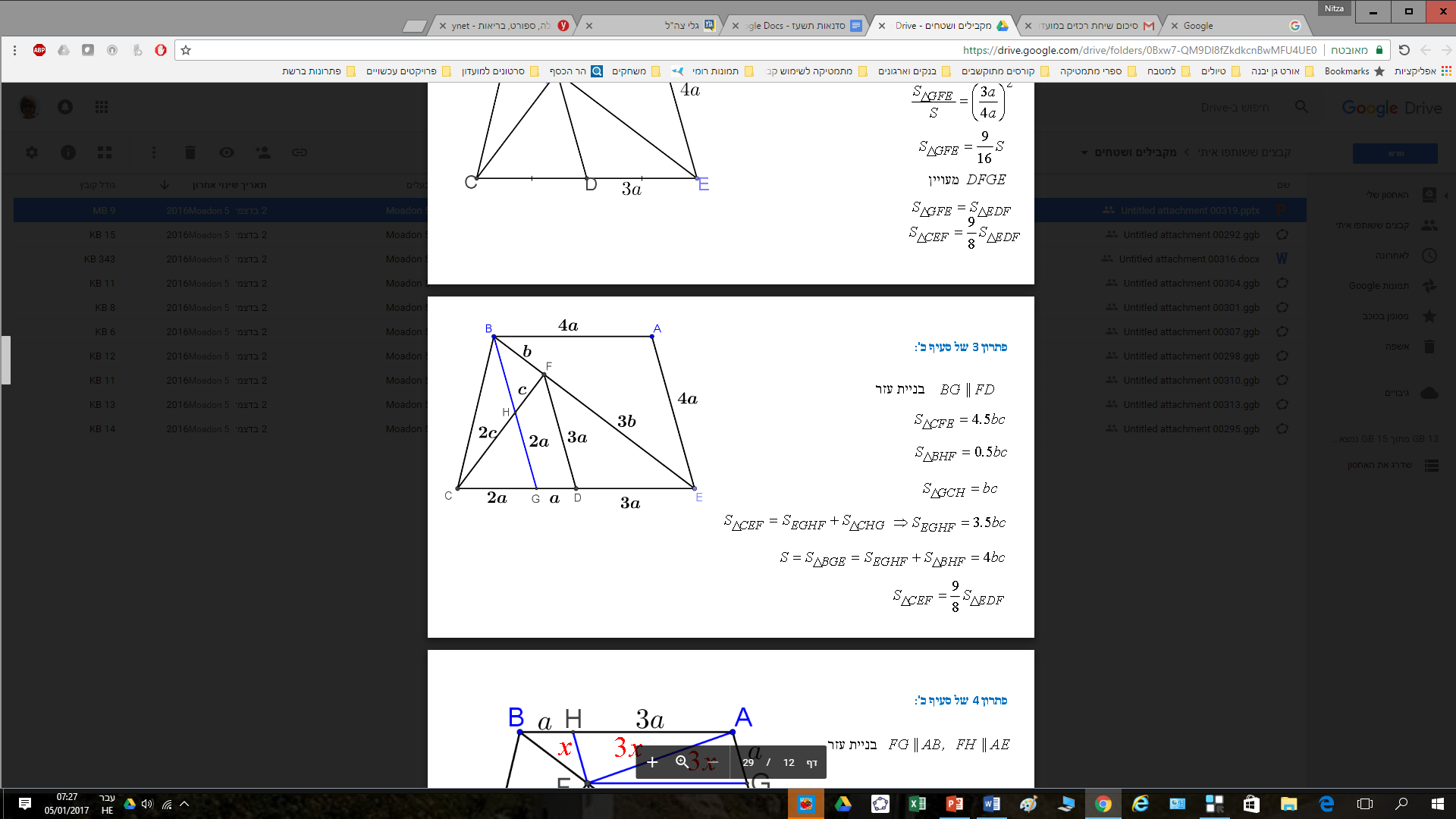 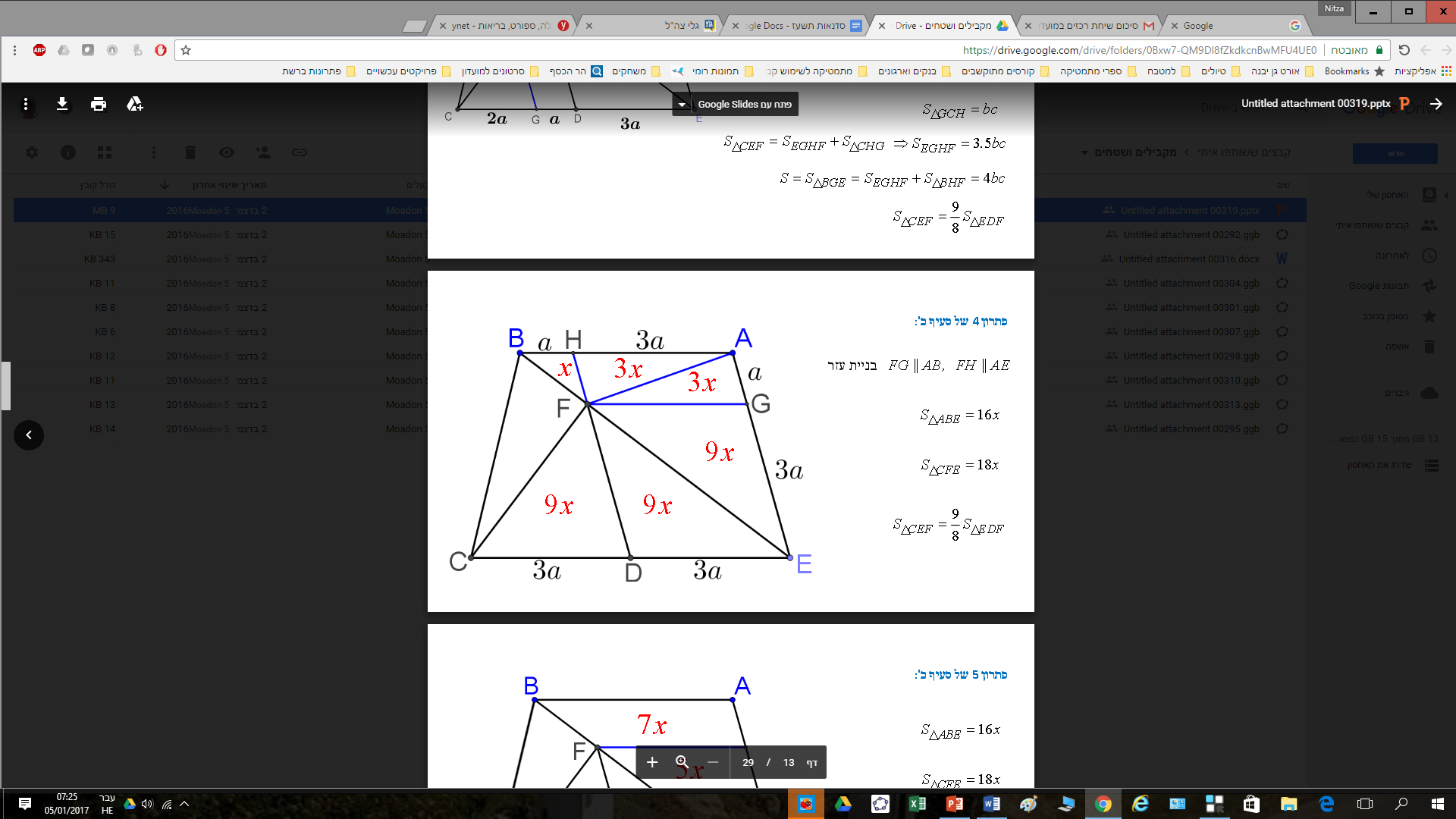 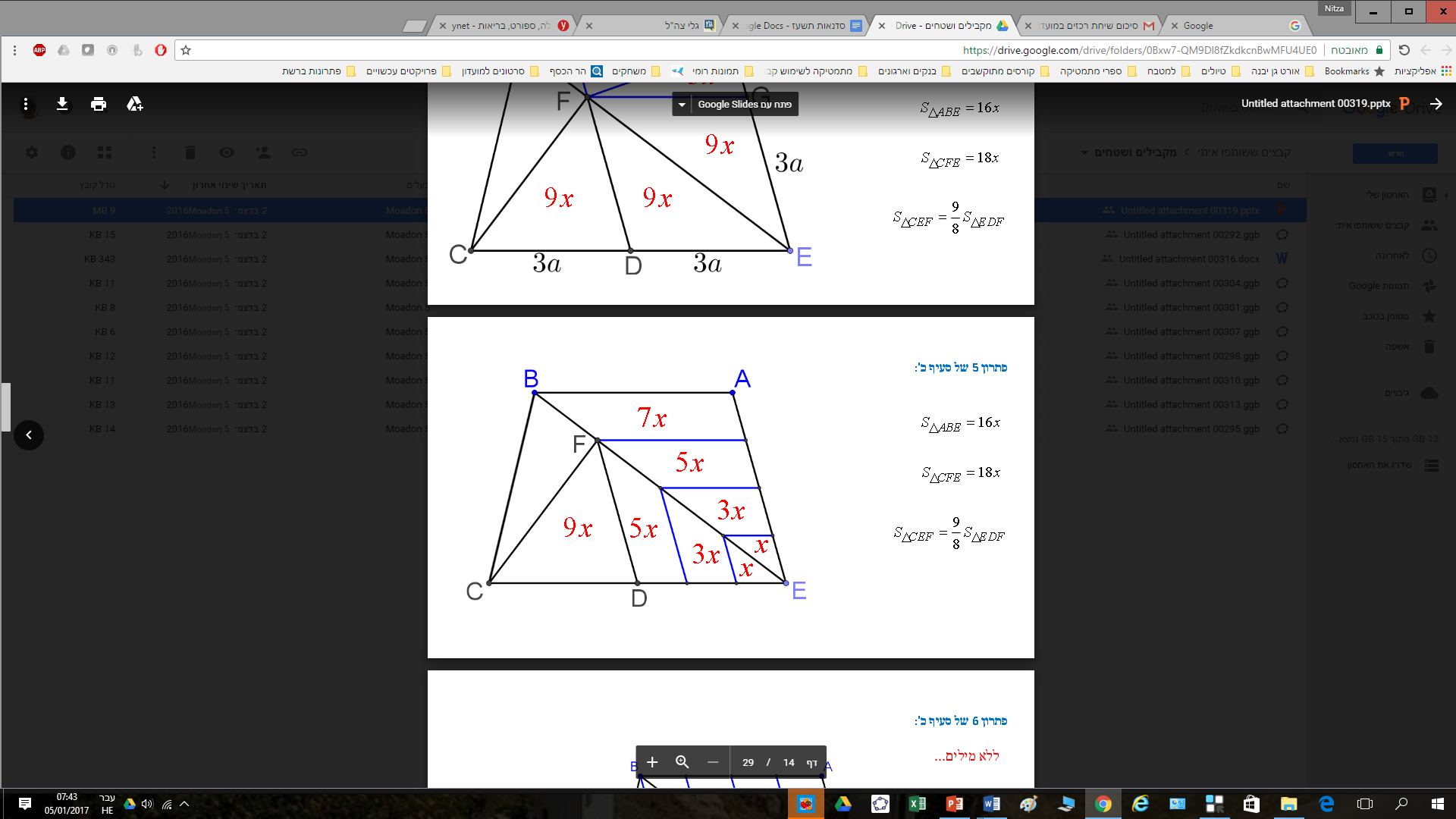 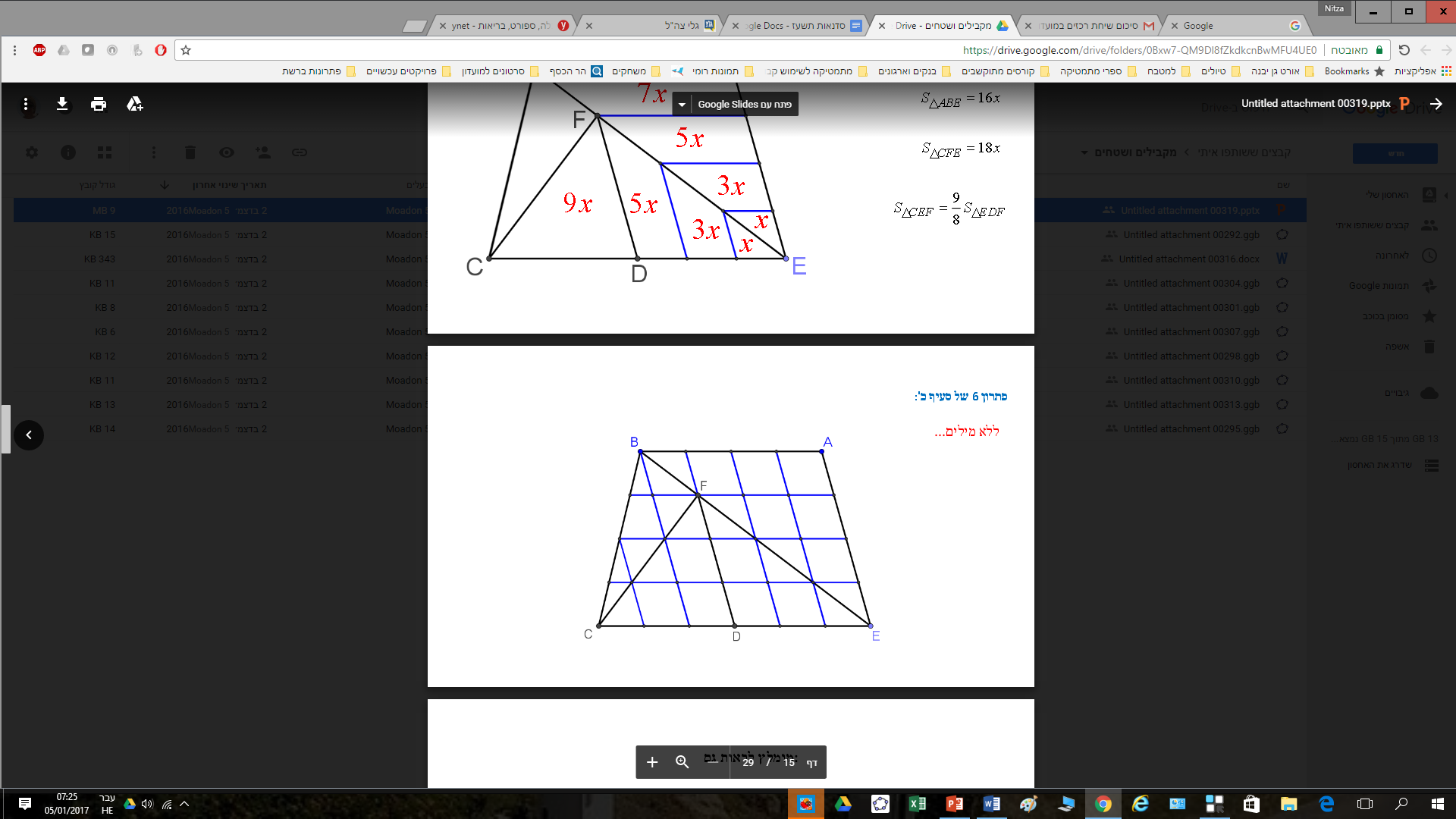 משוב
תודה על ההקשבה
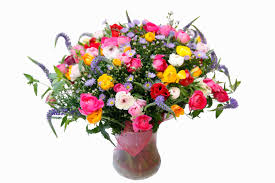